O Heart Bowed Down With Sorrow
(Come Unto Me)
3/4 - 4/4 
C/G - SOL

Verses: 3/Chorus
PDHymns.com
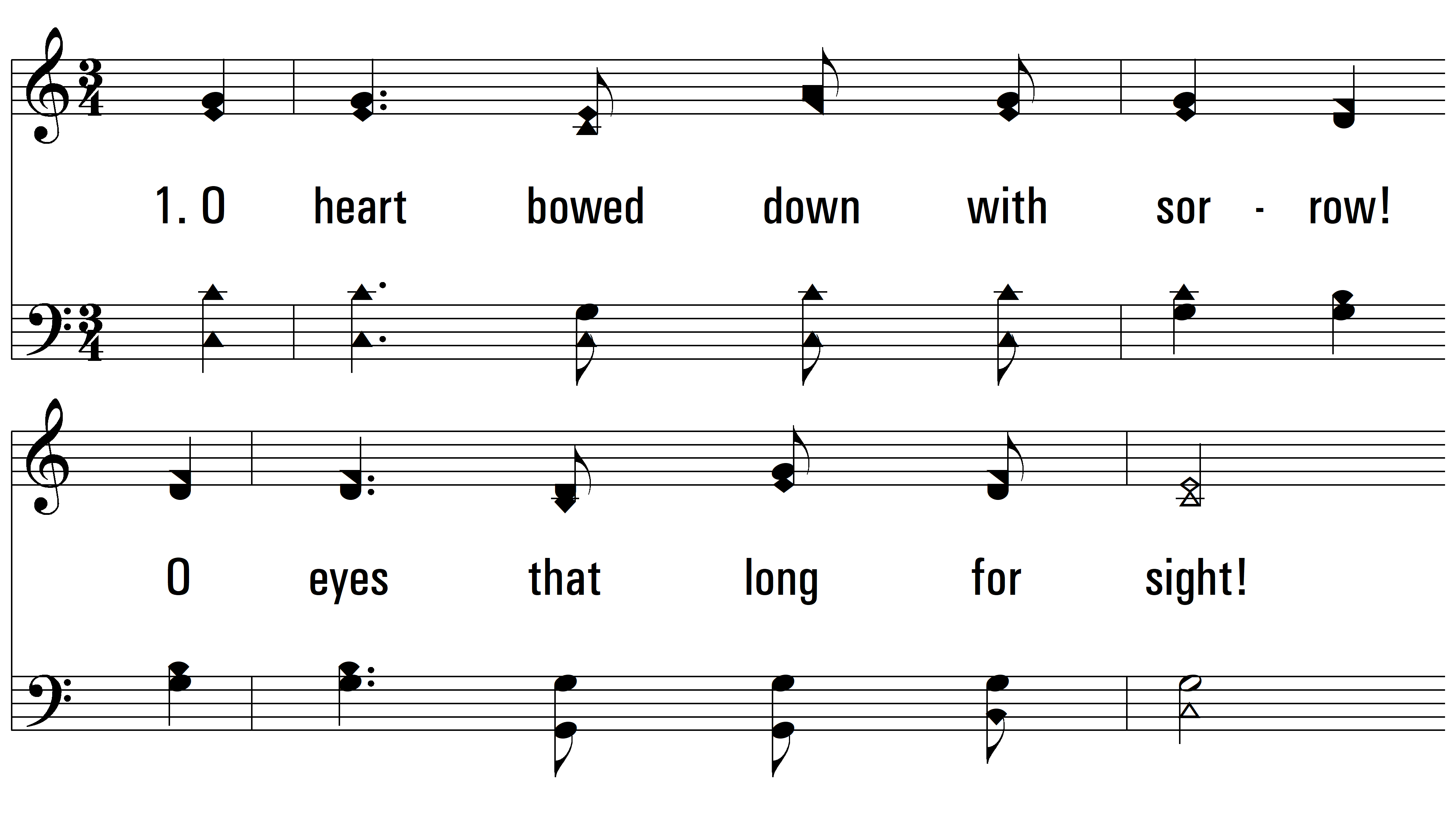 vs. 1 ~ O Heart Bowed Down With Sorrow
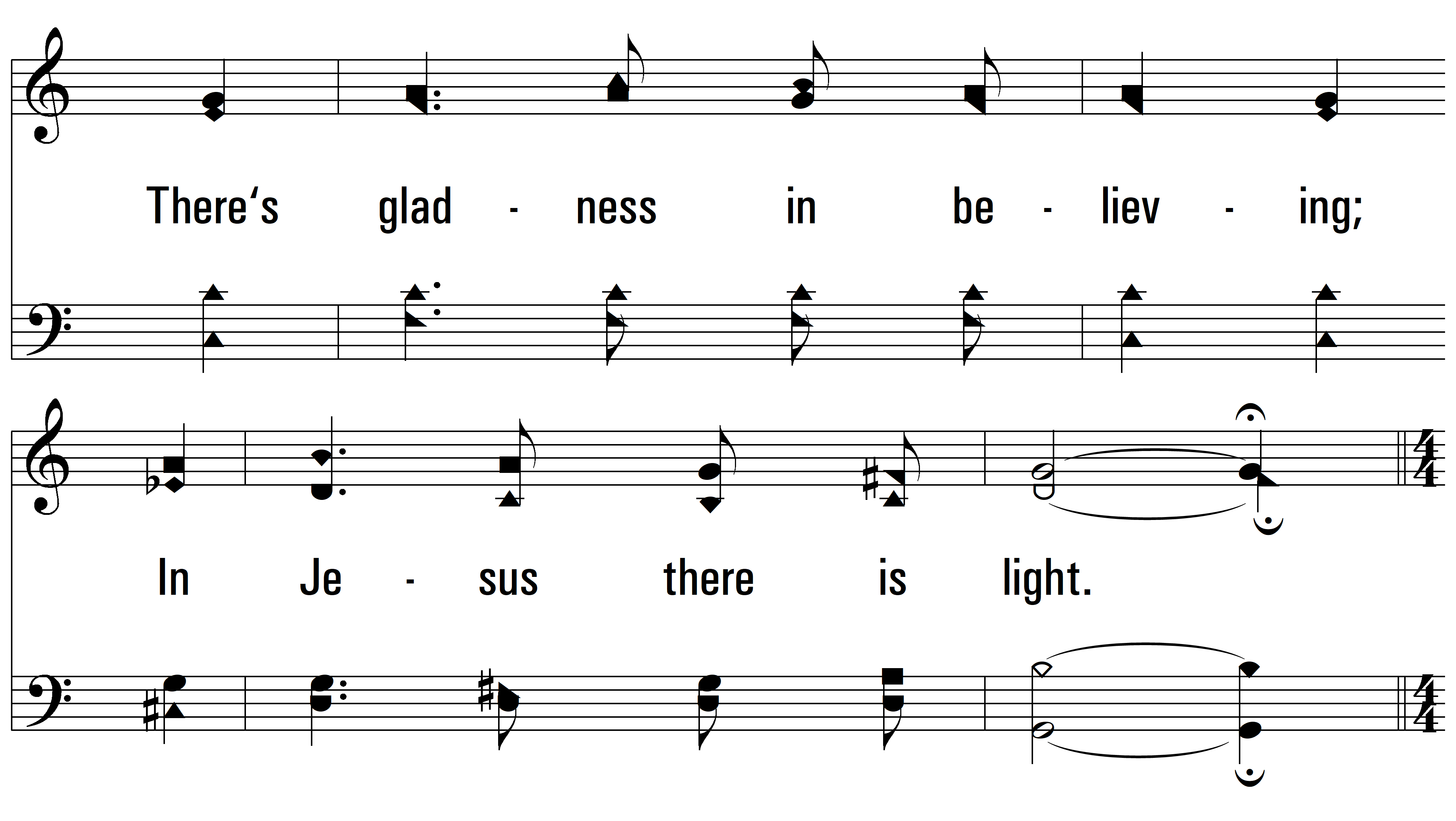 vs. 1
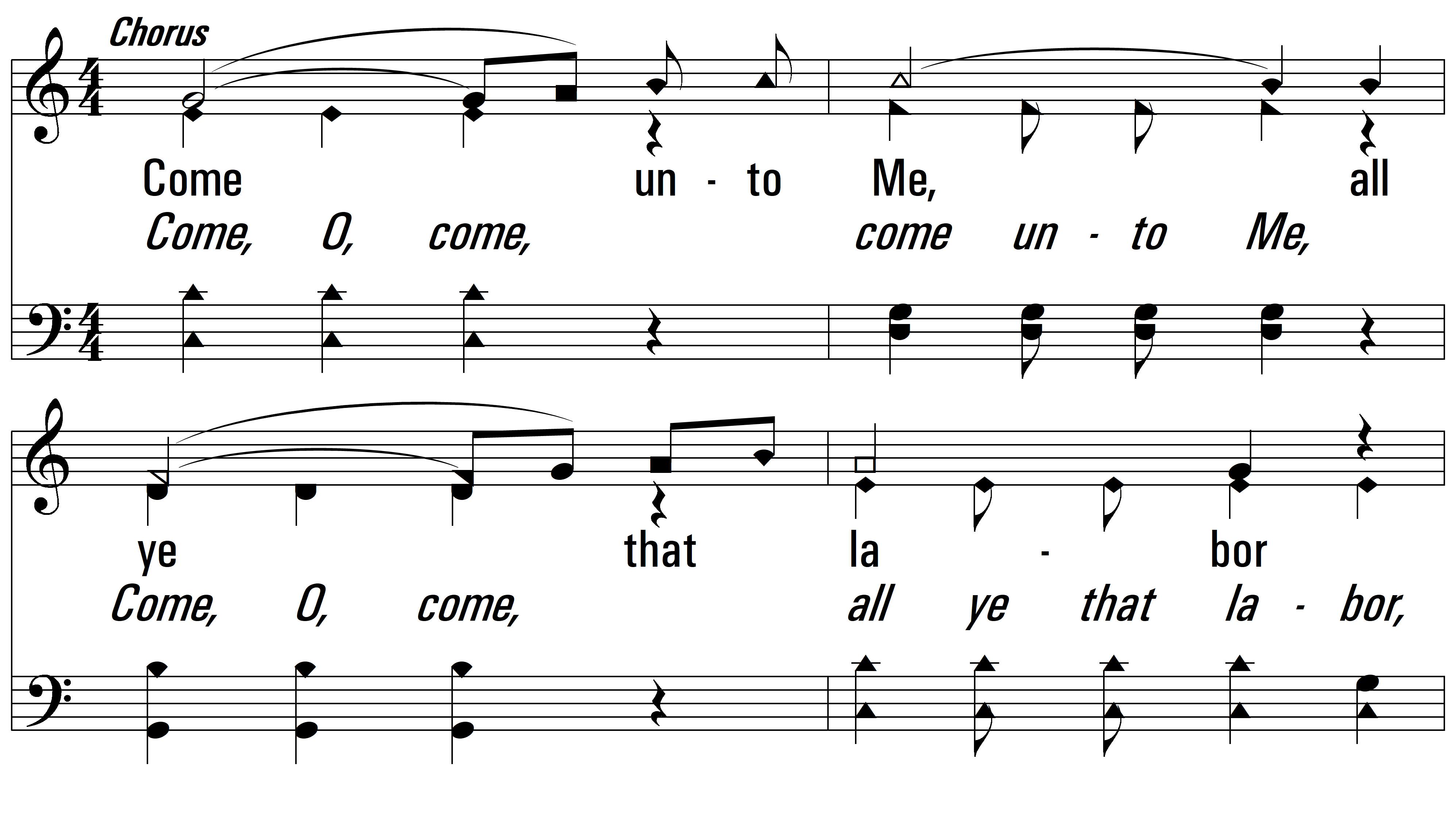 vs. 1
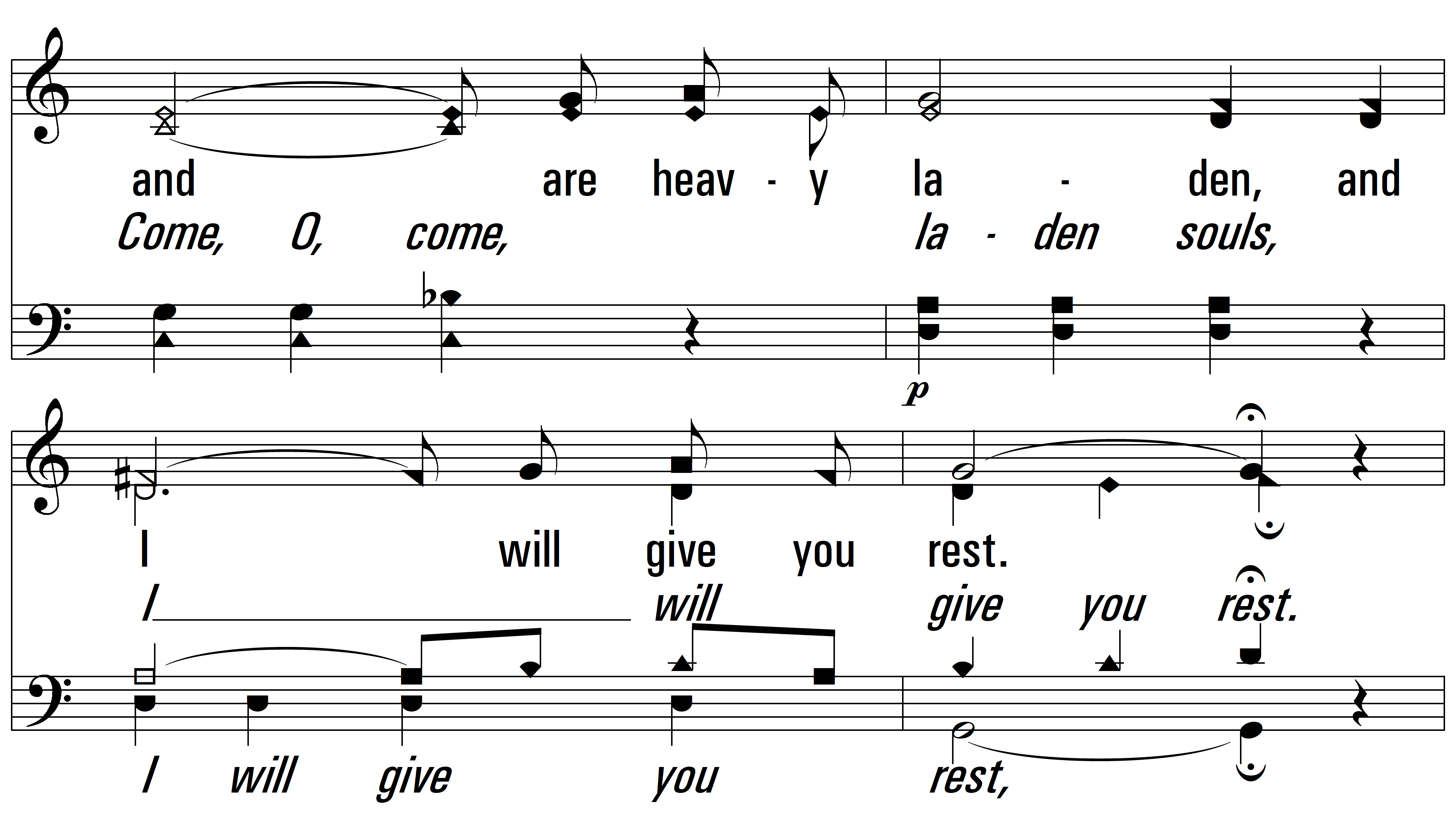 vs. 1
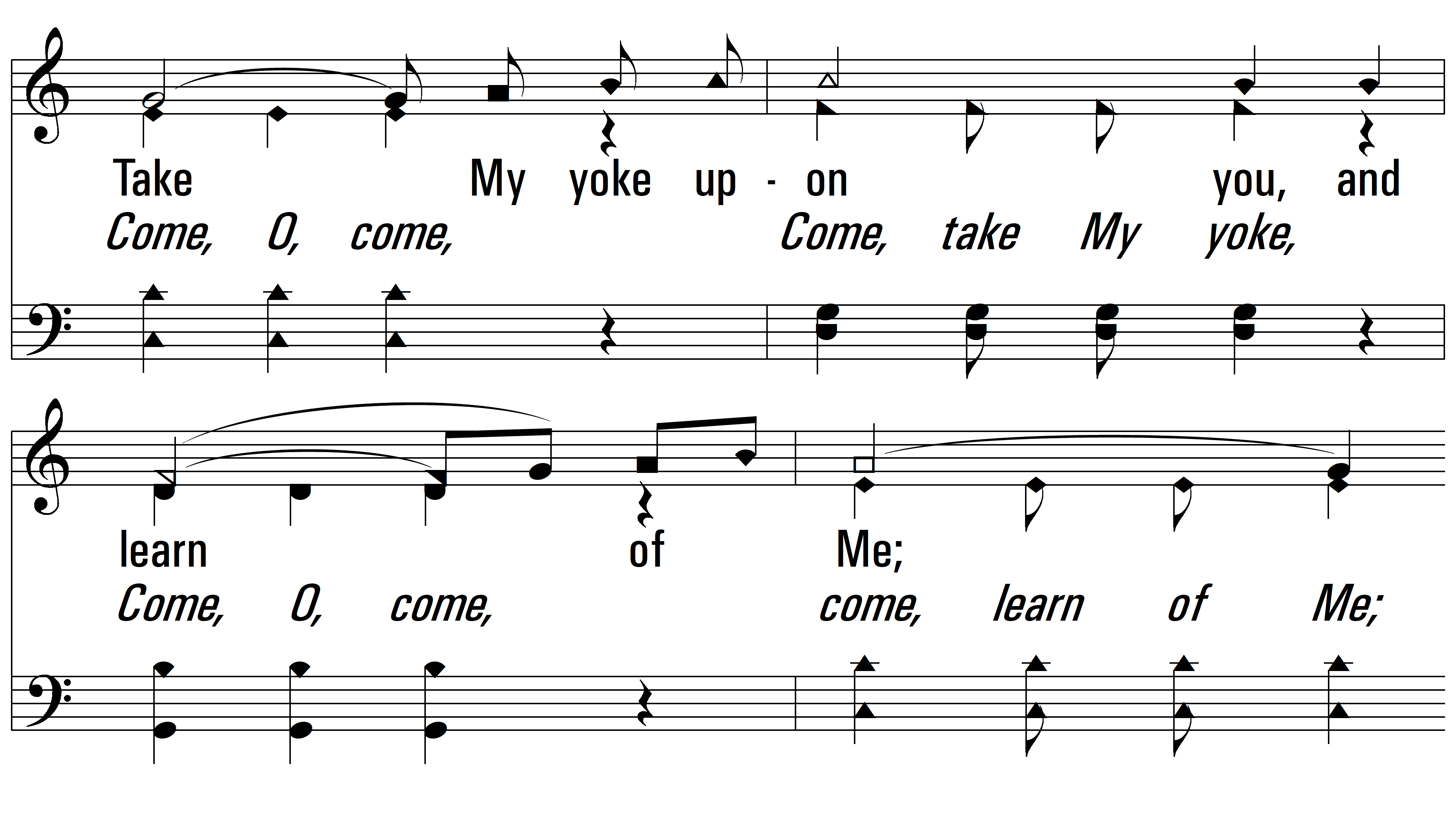 vs. 1
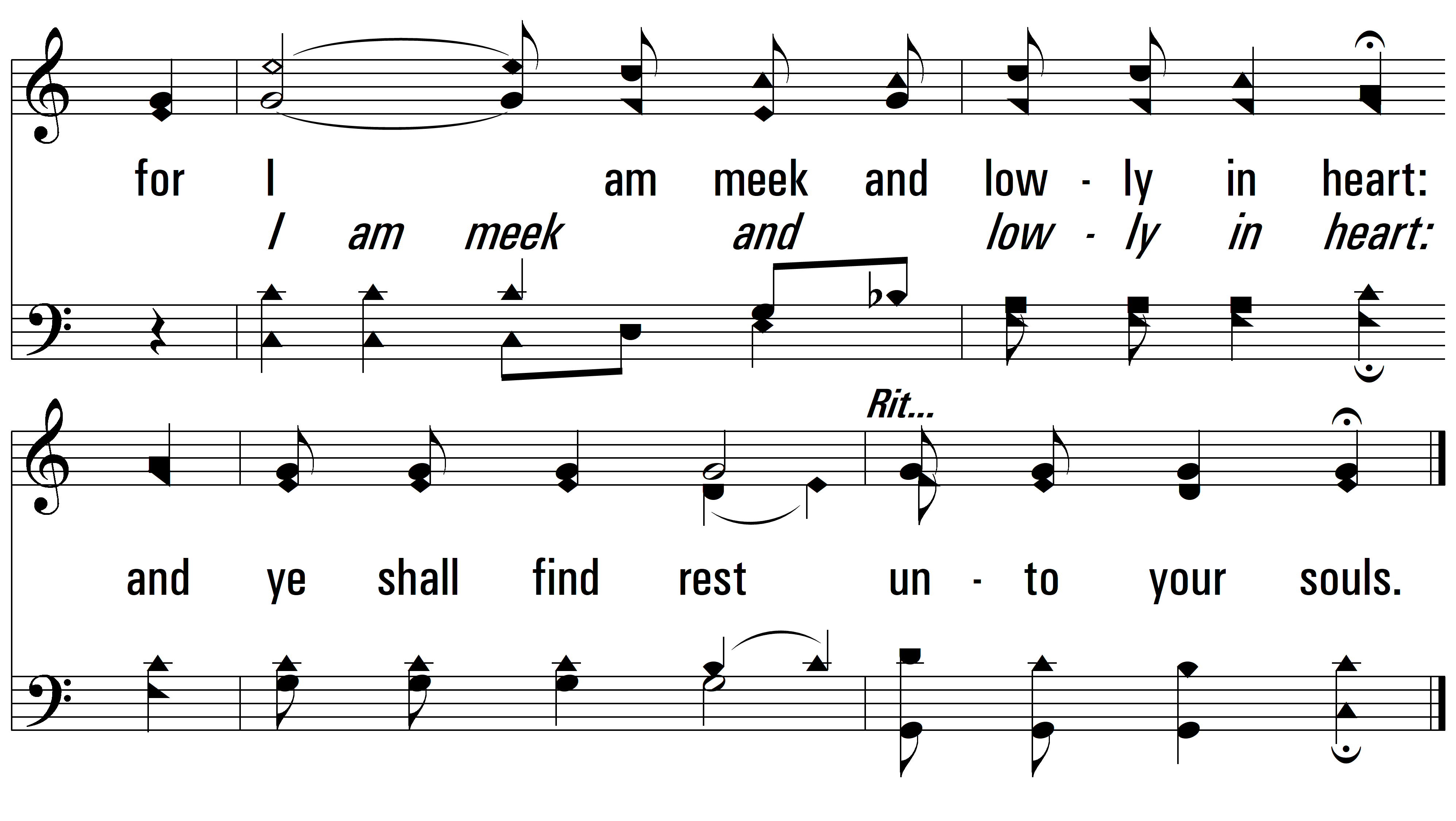 vs. 1
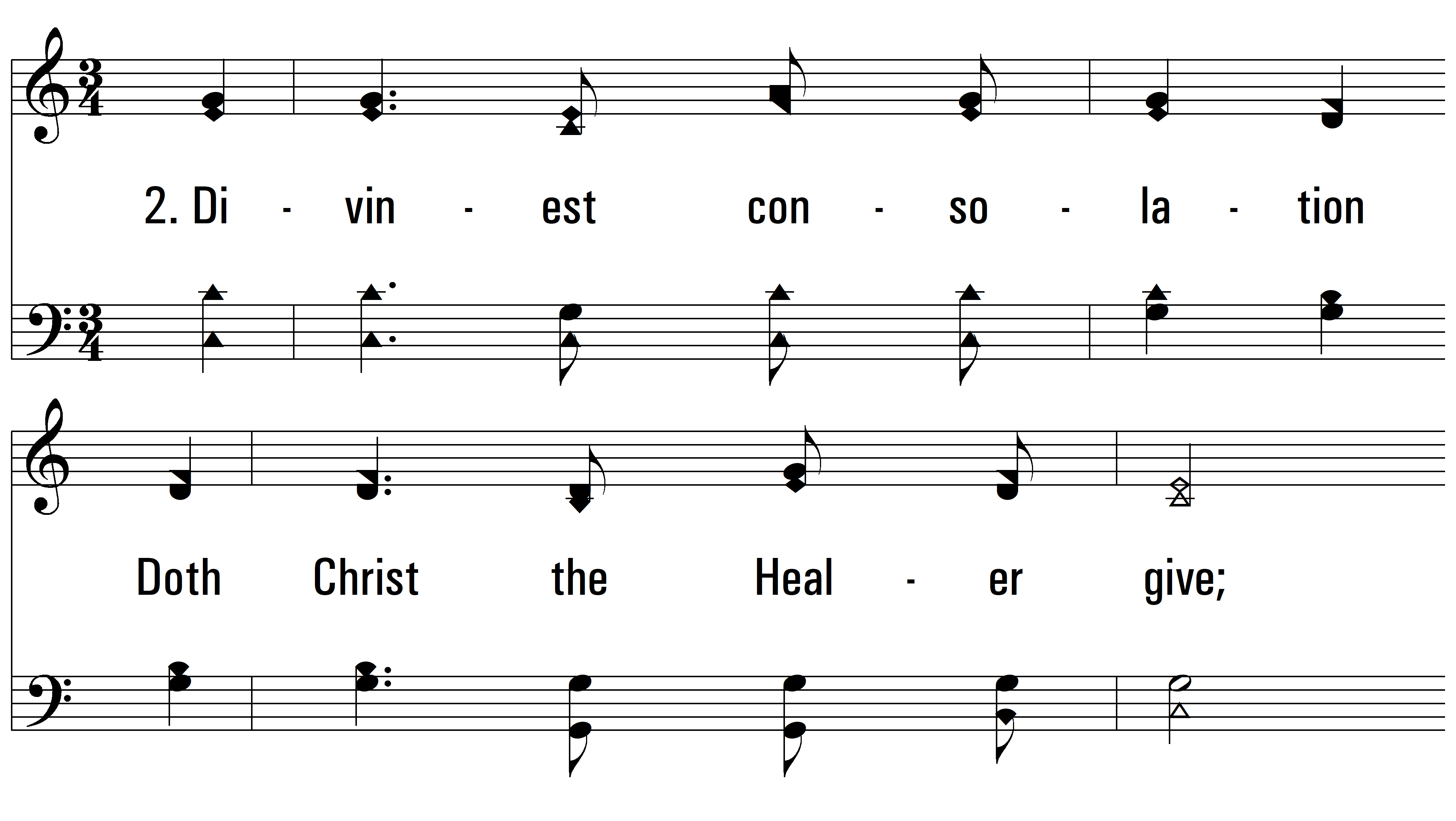 vs. 2 ~ O Heart Bowed Down With Sorrow
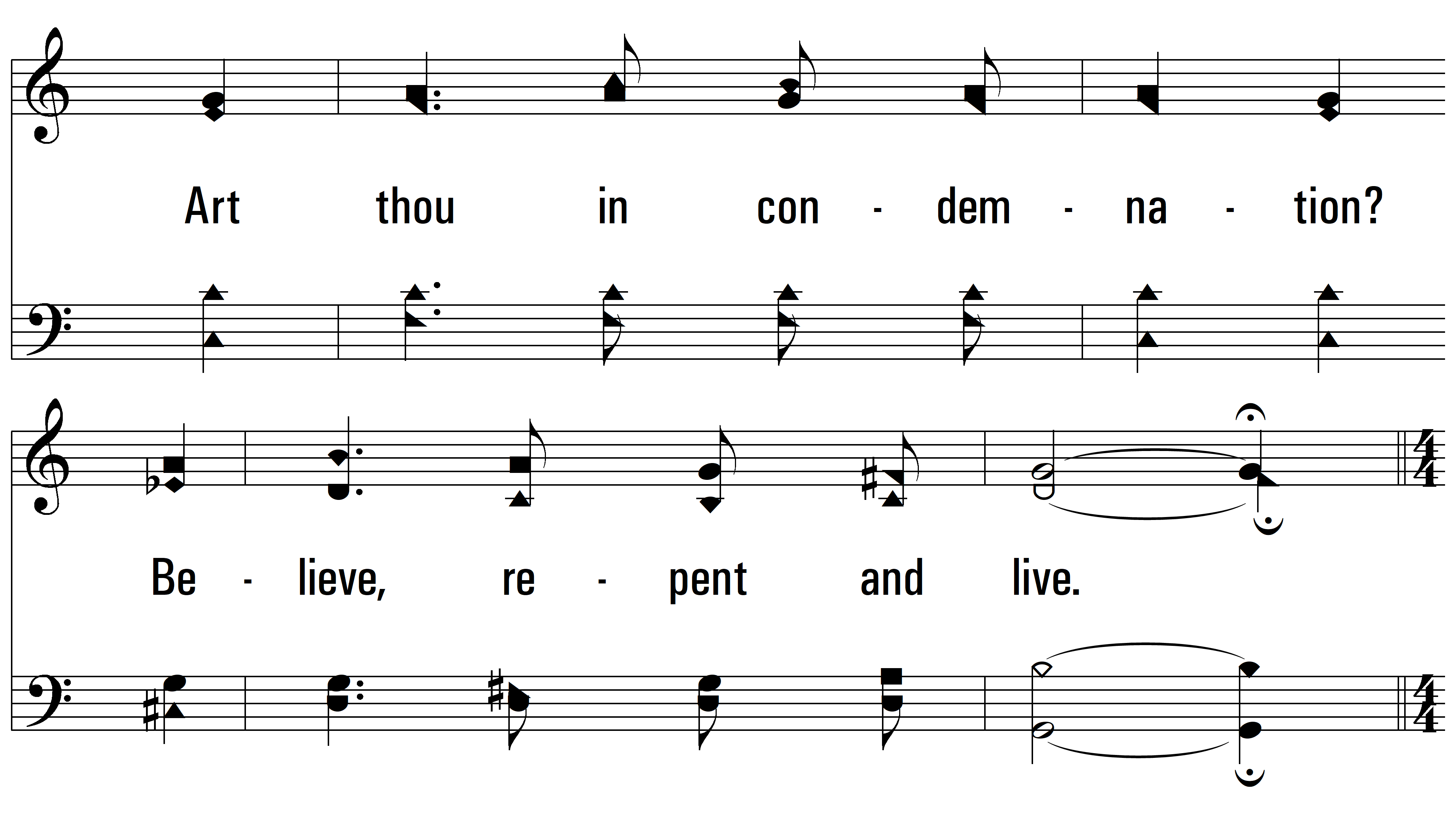 vs. 2
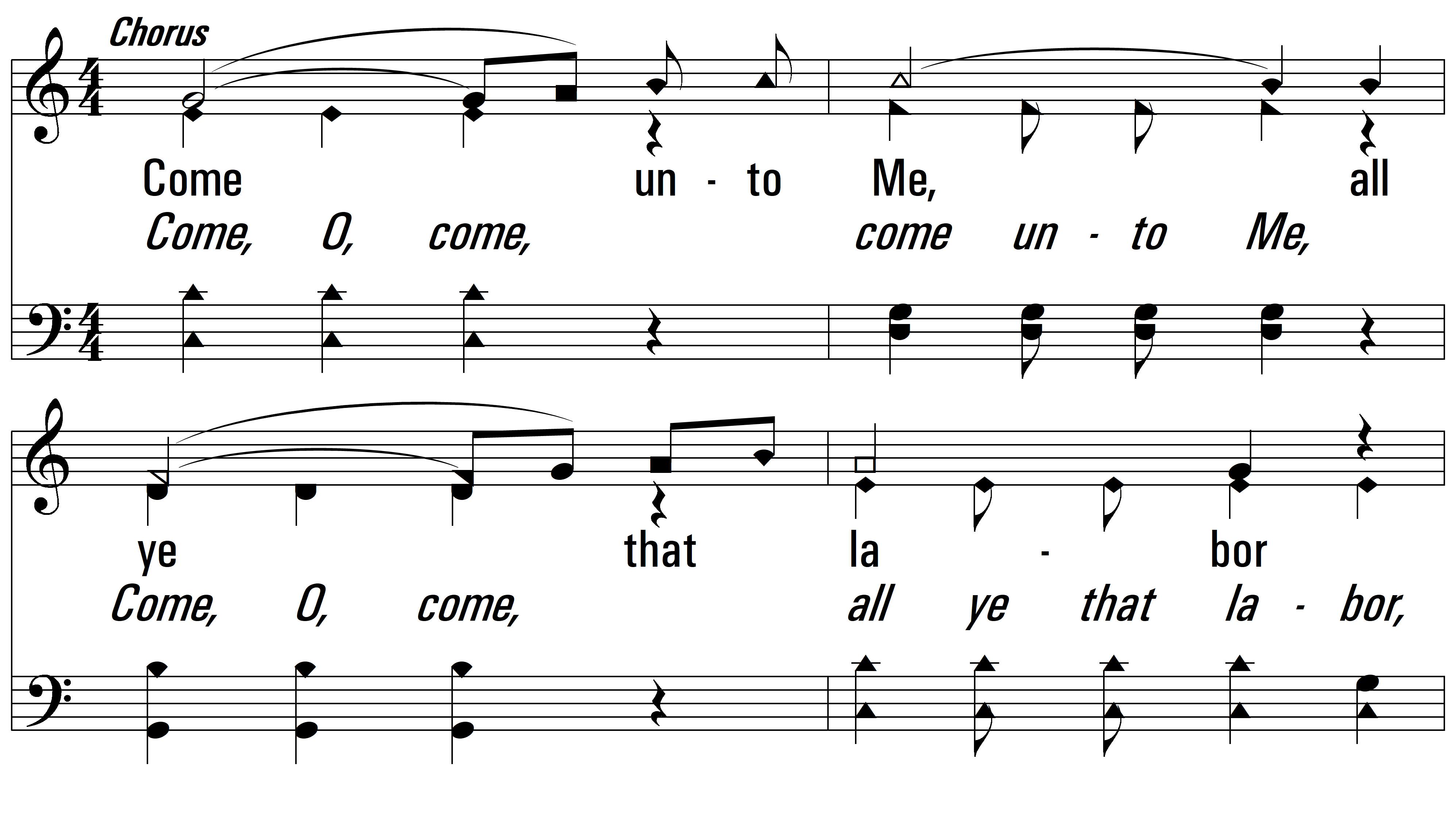 vs. 2
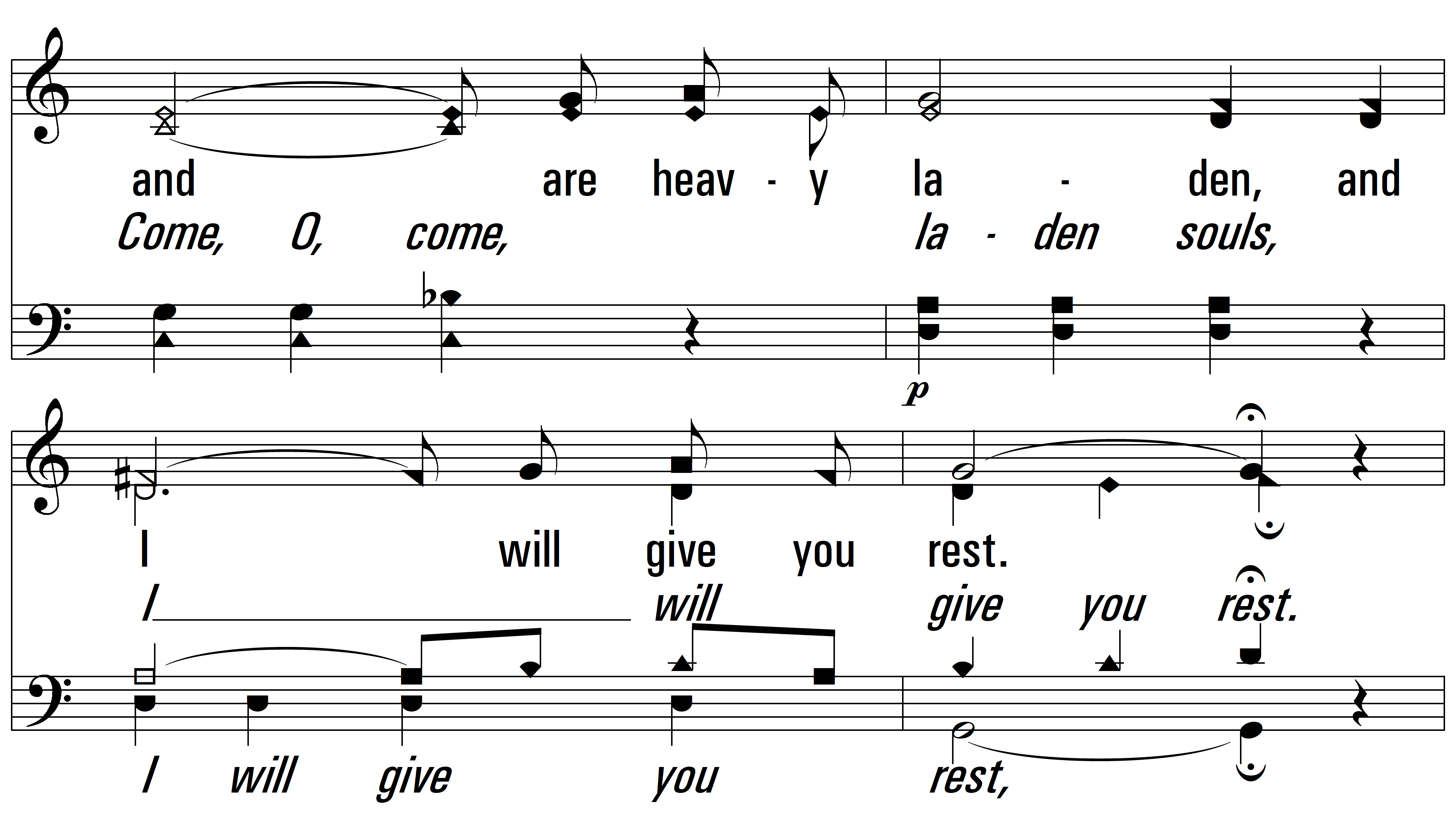 vs. 2
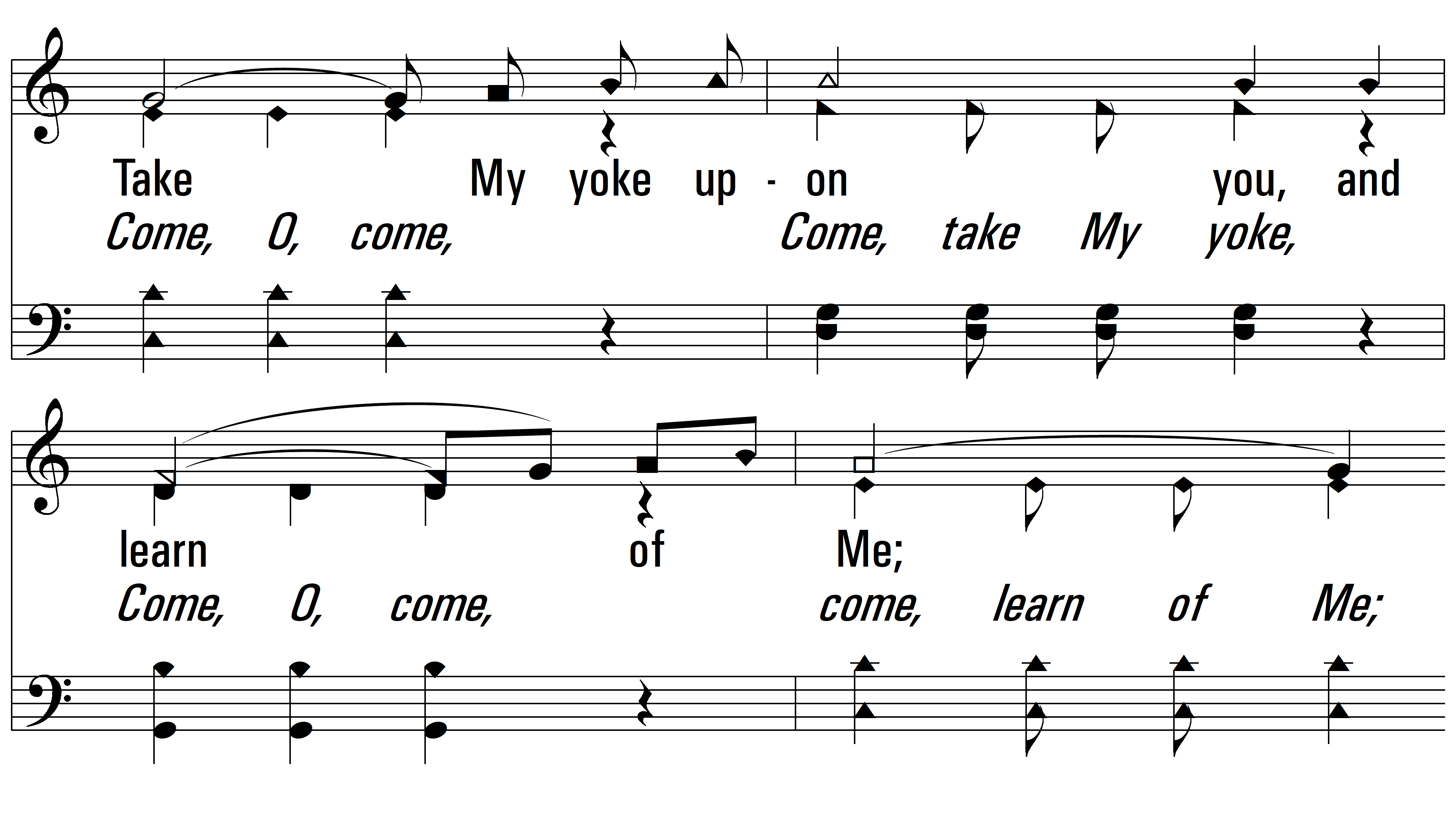 vs. 2
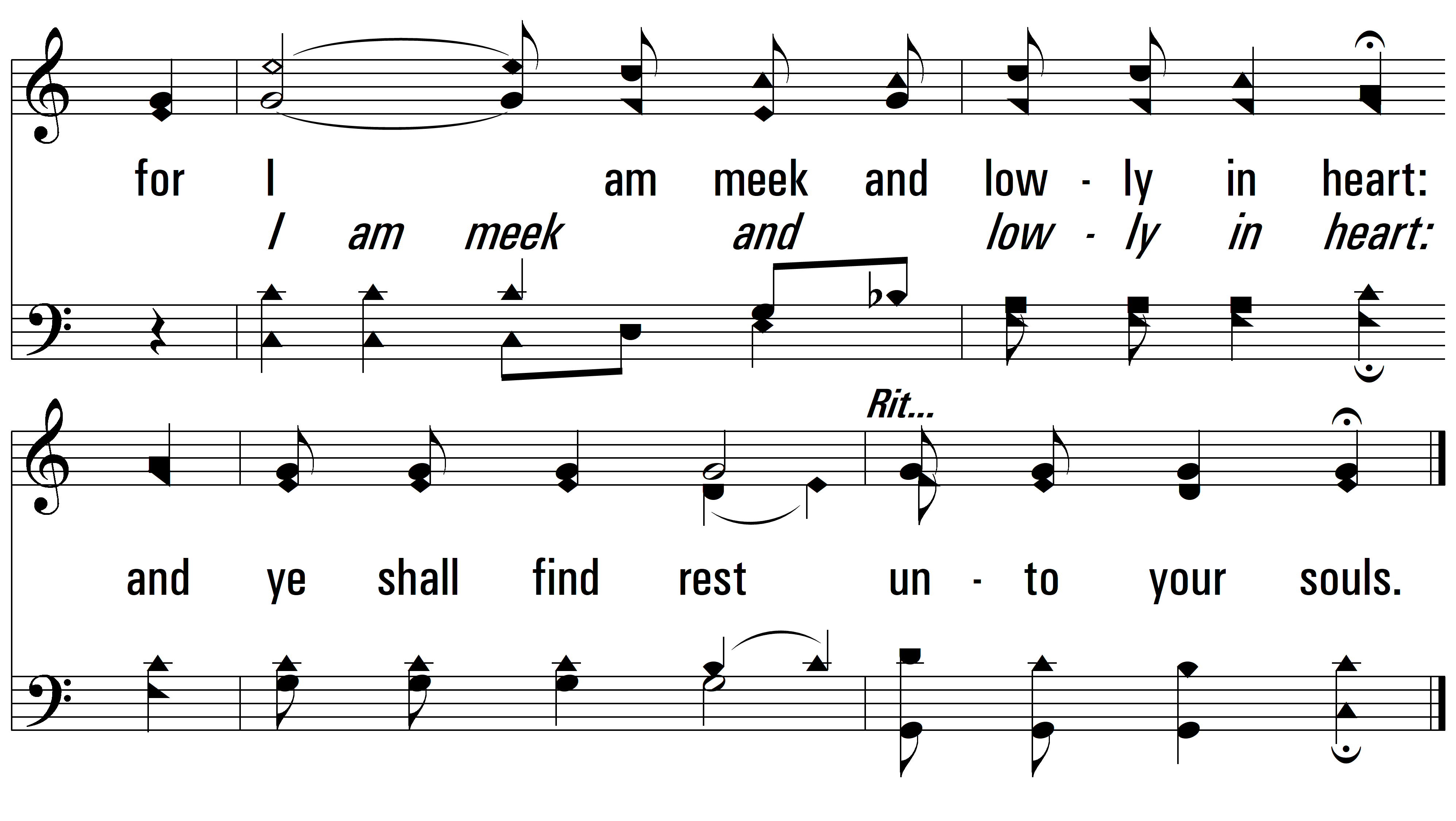 vs. 2
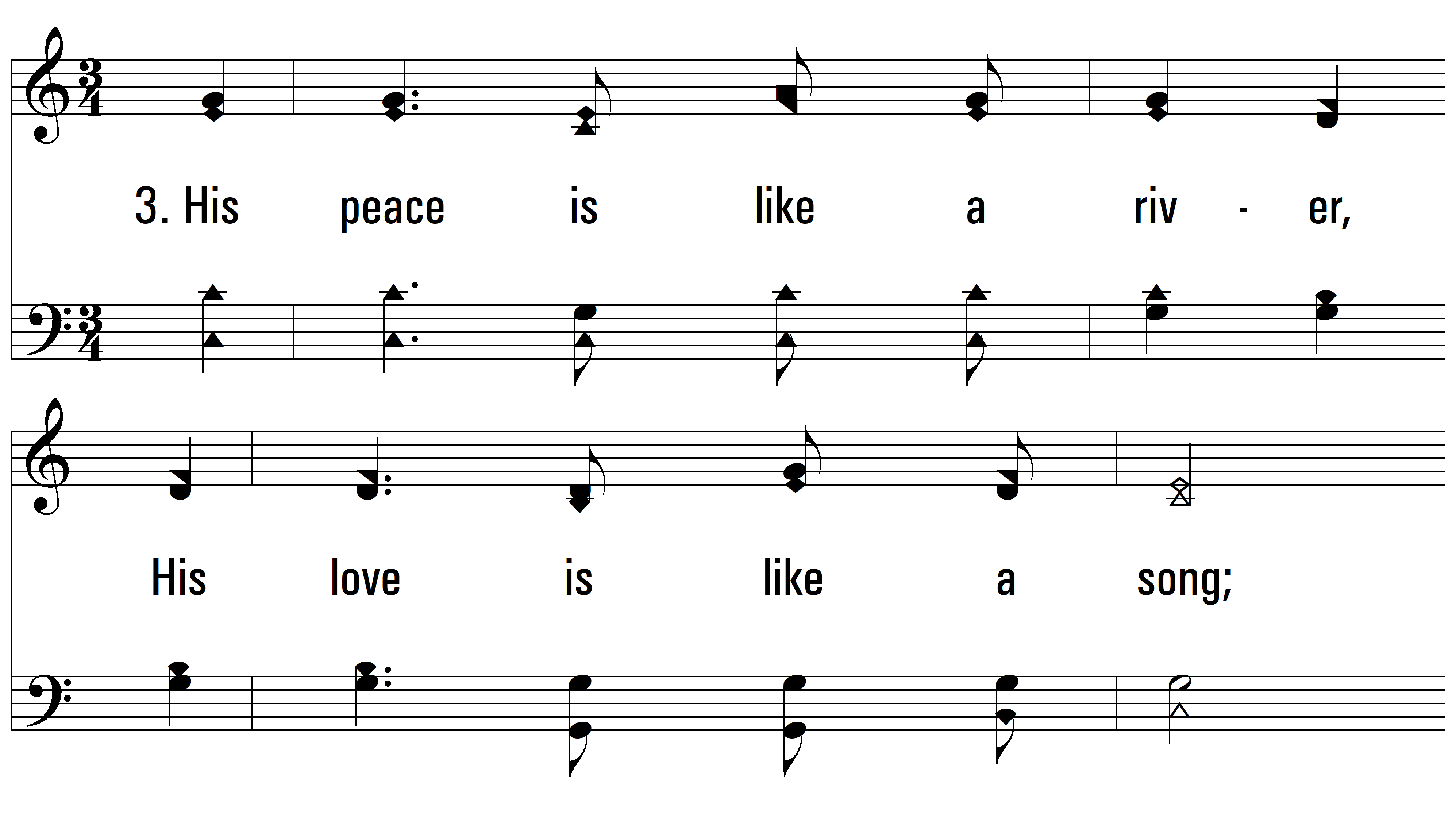 vs. 3 ~ O Heart Bowed Down With Sorrow
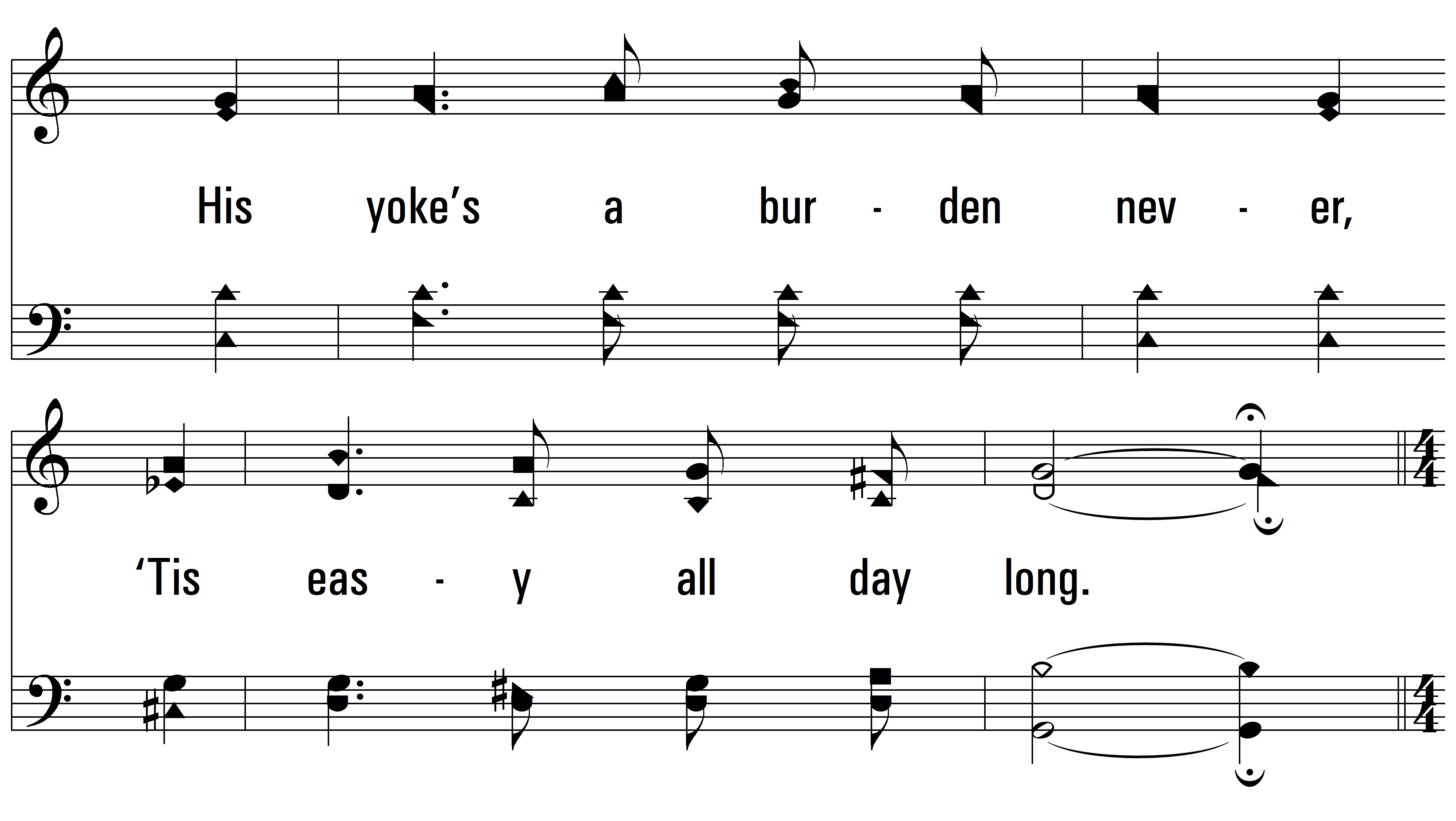 vs. 3
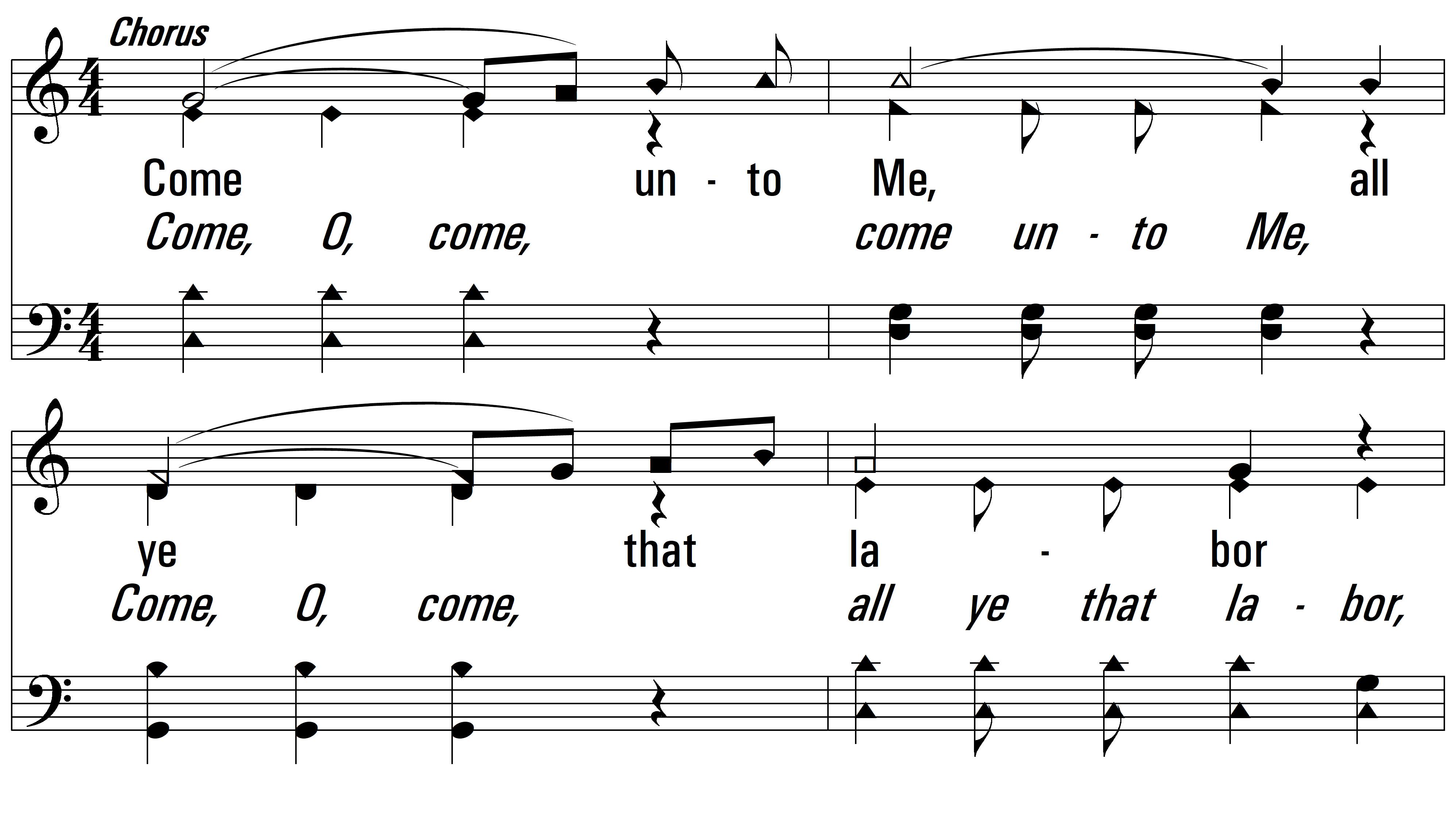 vs. 3
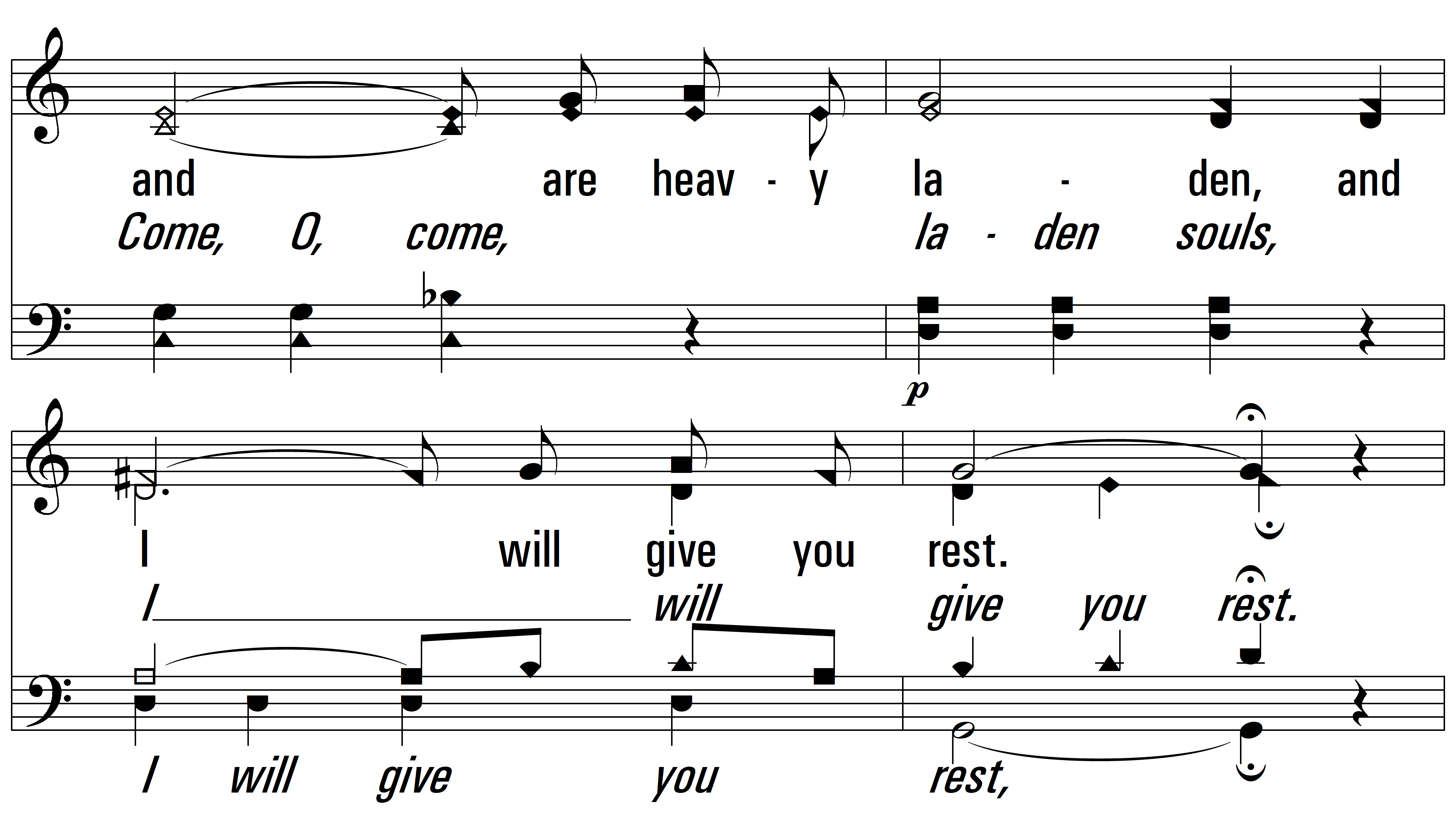 vs. 3
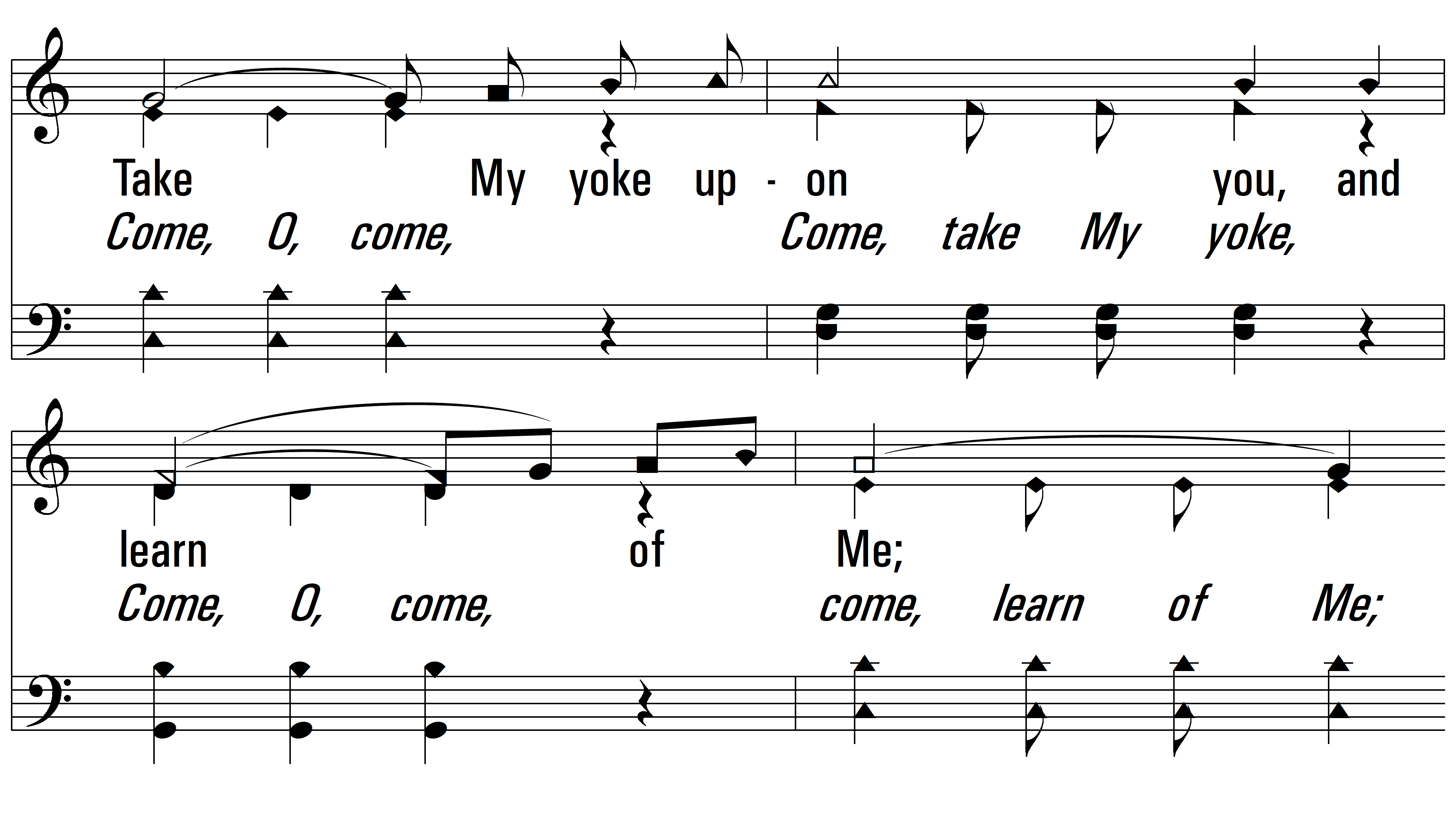 vs. 3
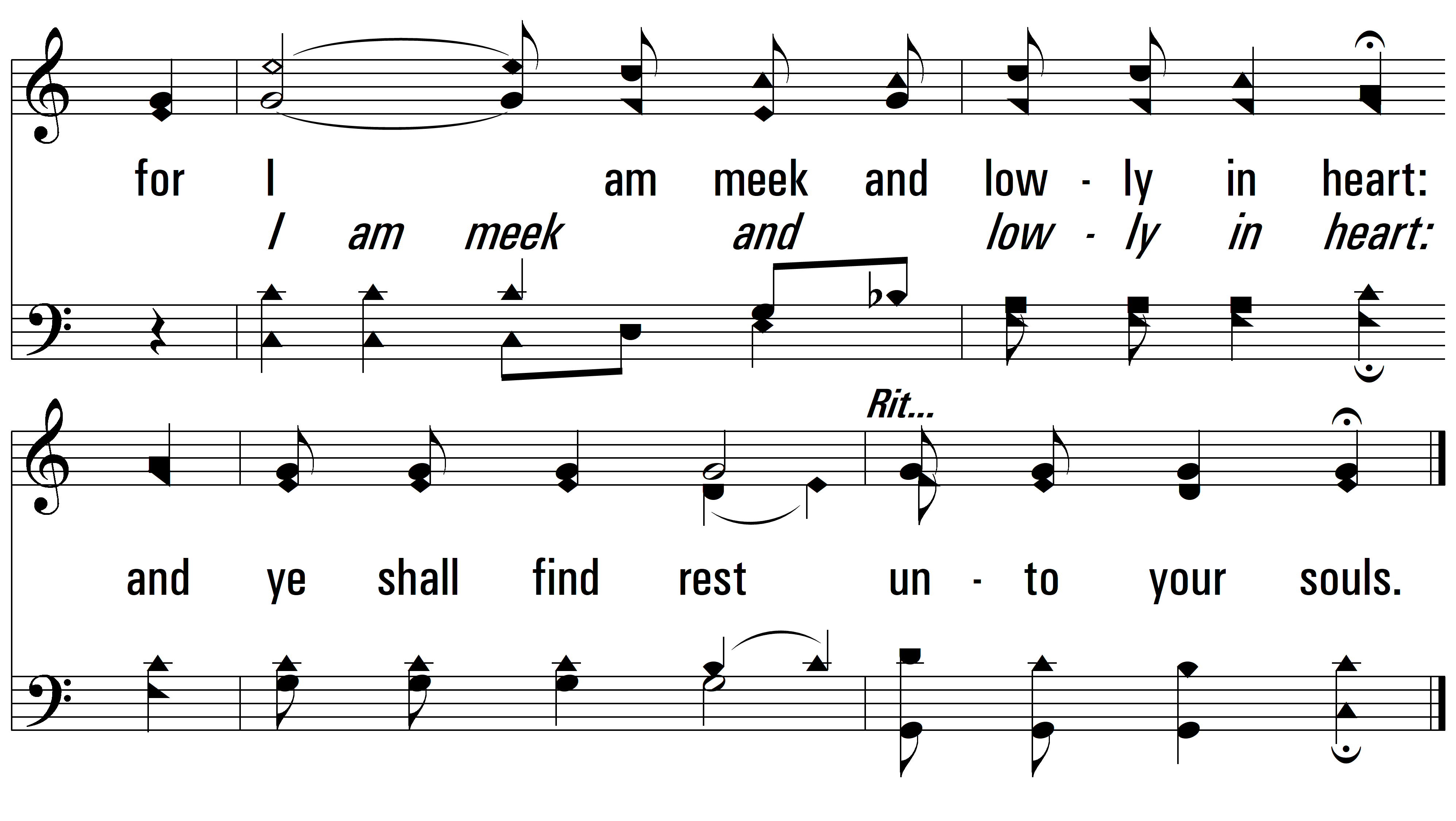 END
PDHymns.com
vs. 3